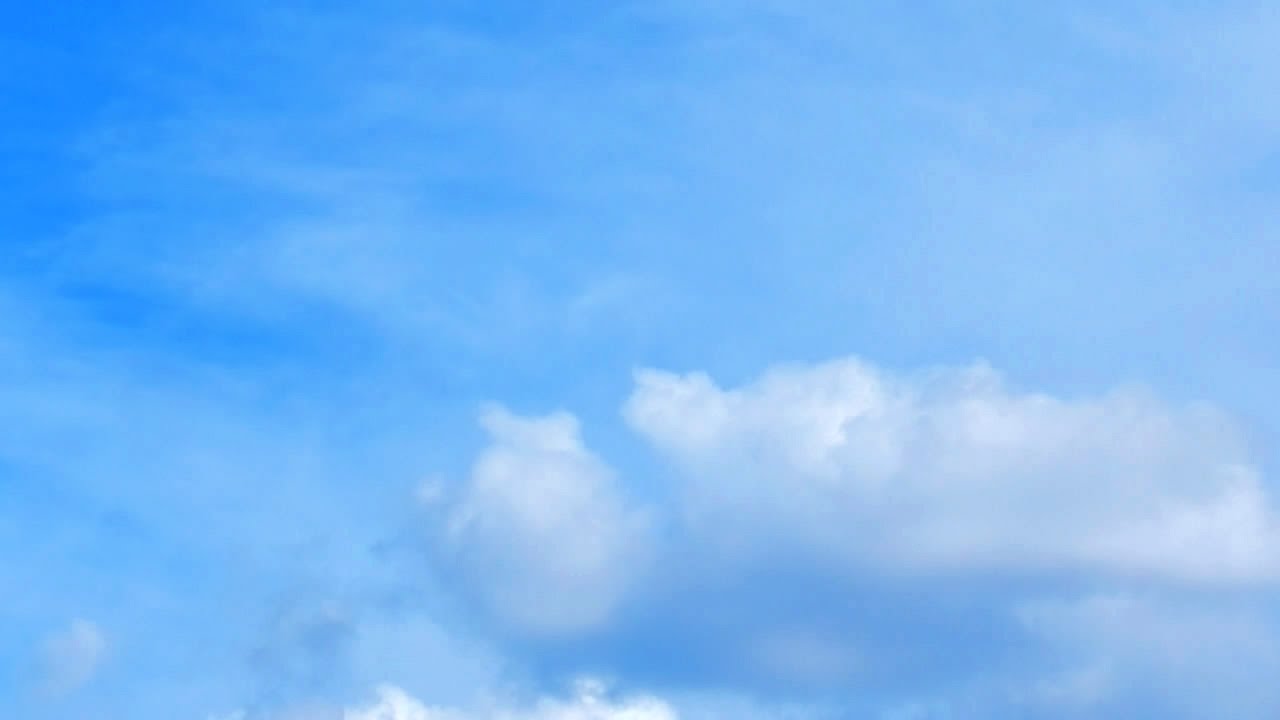 Приключения   
Буратино
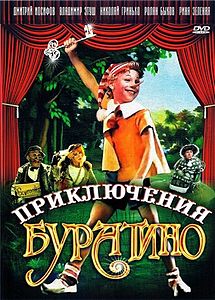 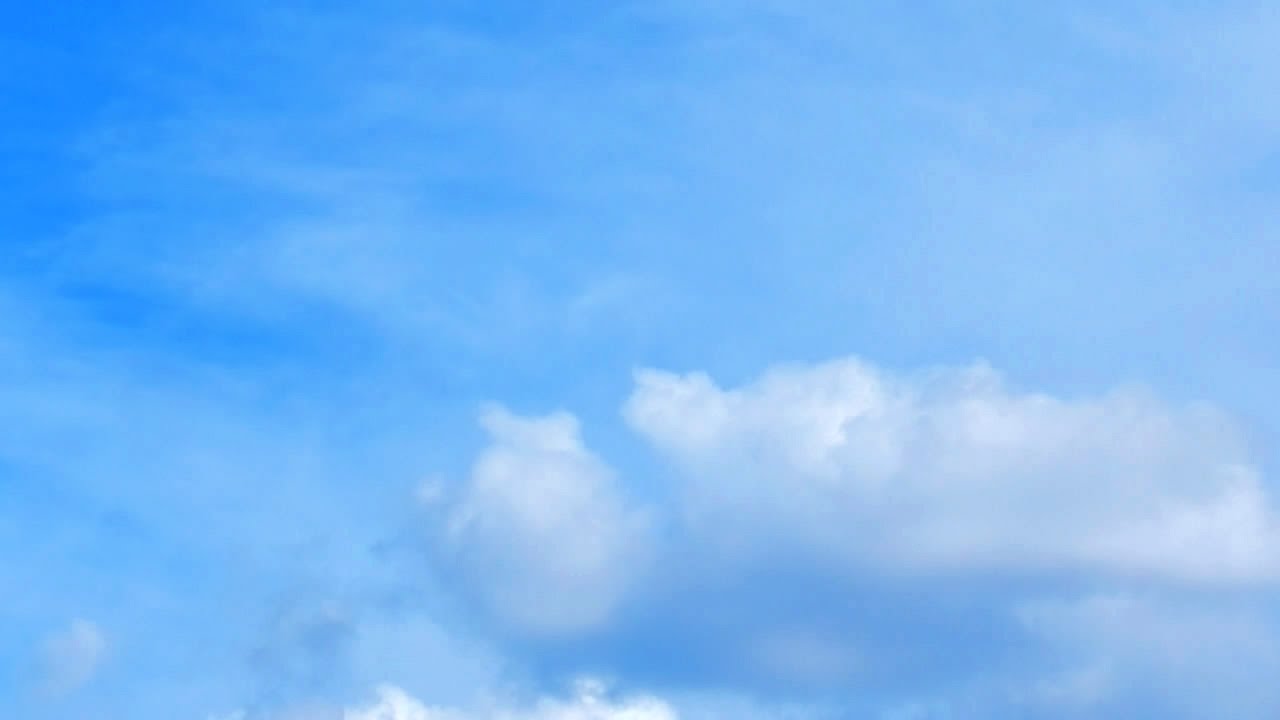 «Приключения Буратино» — советский двухсерийный музыкальный телевизионный фильм, созданный на киностудии «Беларусьфильм» в 1975 году. Телепремьера состоялась 1-2 января 1976 года.
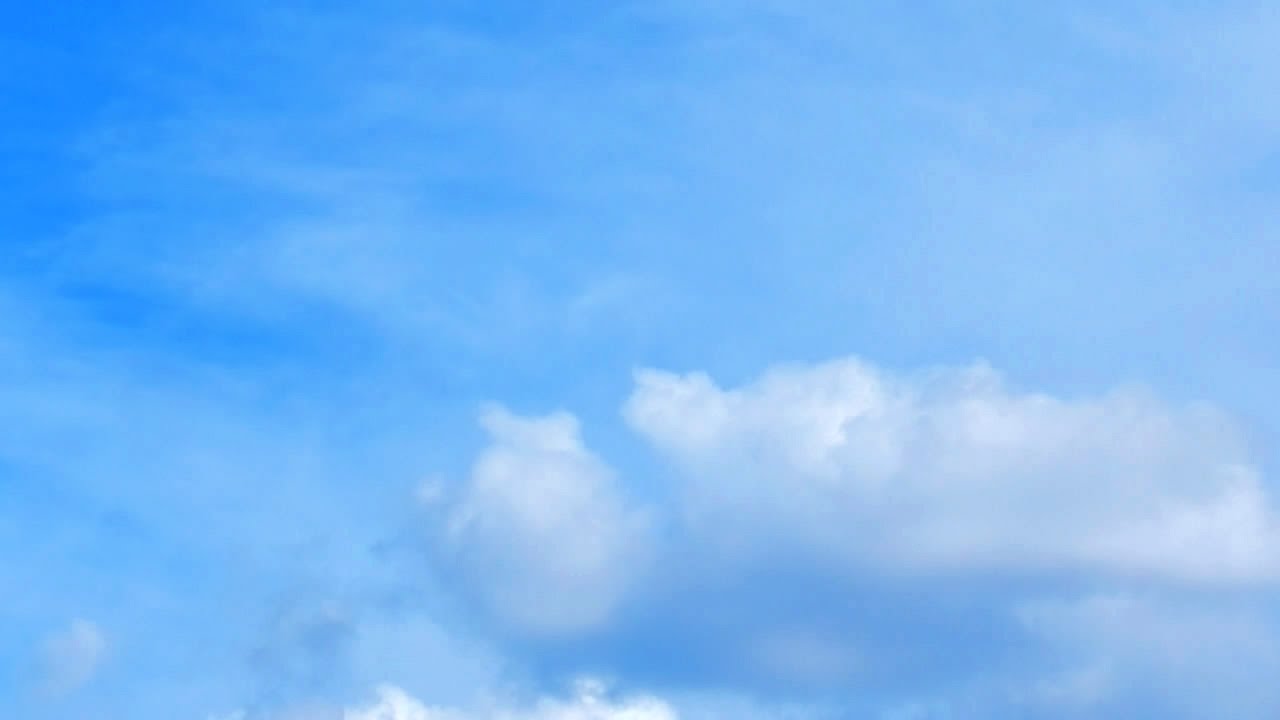 Режиссер: Леонид Алексеевич Нечаев -  белорусский и российский советский кинорежиссёр, Заслуженный деятель искусств Российской Федерации, народный артист Российской Федерации.
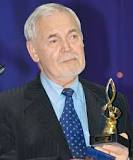 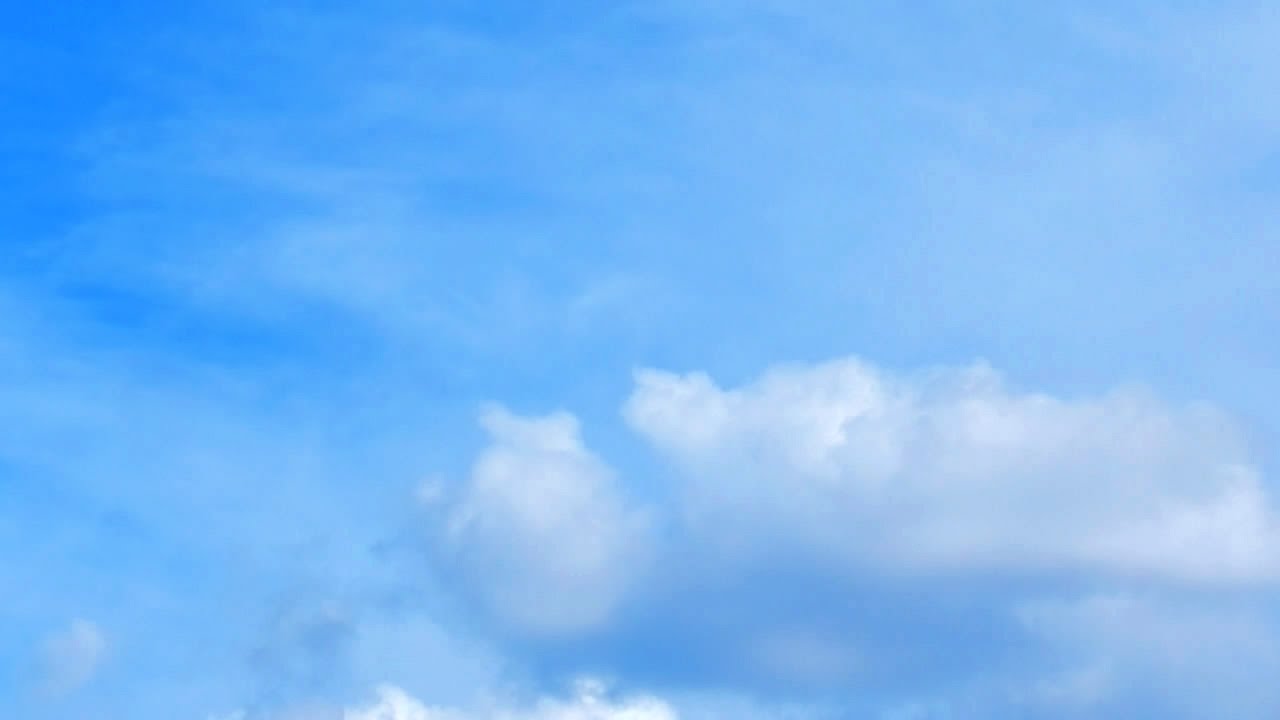 - Дмитрий Иосифов — Буратино






-  Татьяна Проценко — Мальвина


- Роман Столкарц — Пьеро
В ролях:
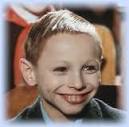 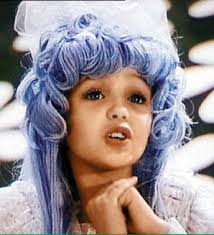 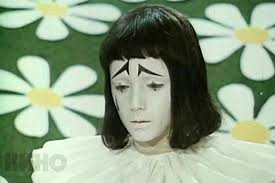 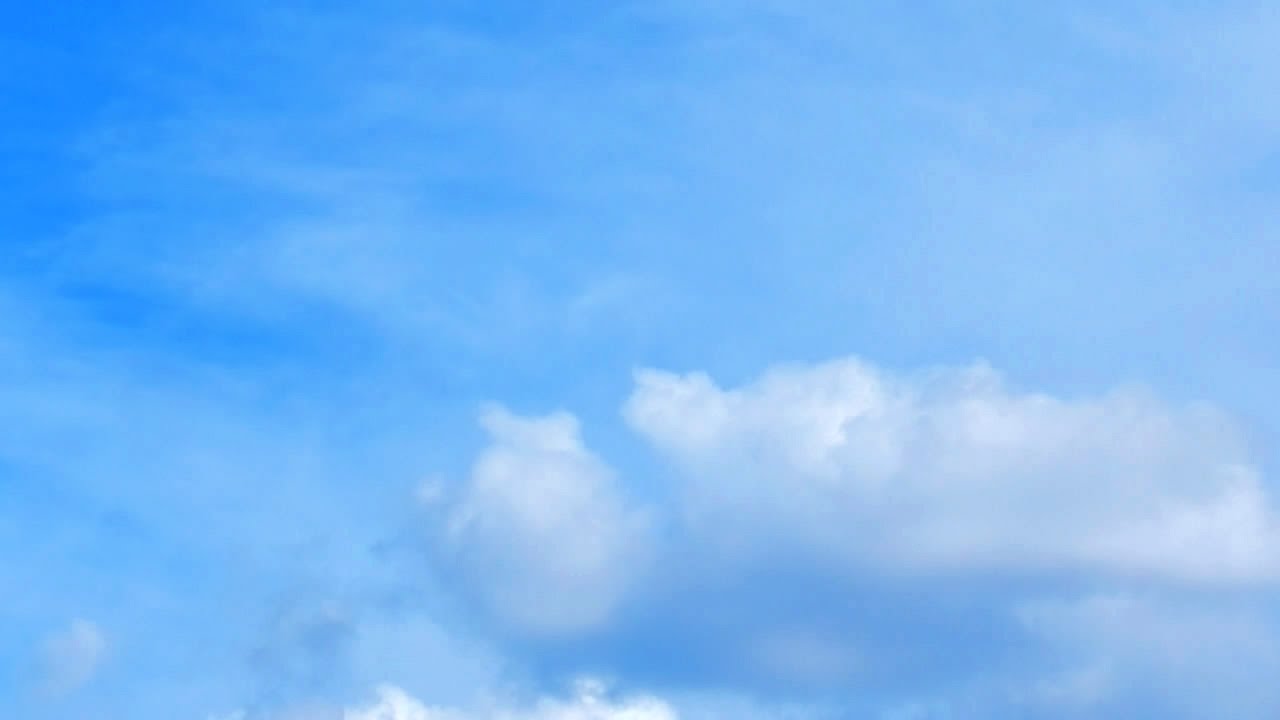 - Томас Аугустинас —Артемон





- Григорий Светлорусов — Арлекин


- Николай Гринько — папа Карло
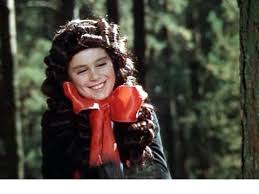 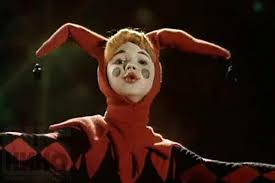 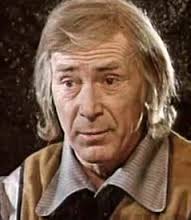 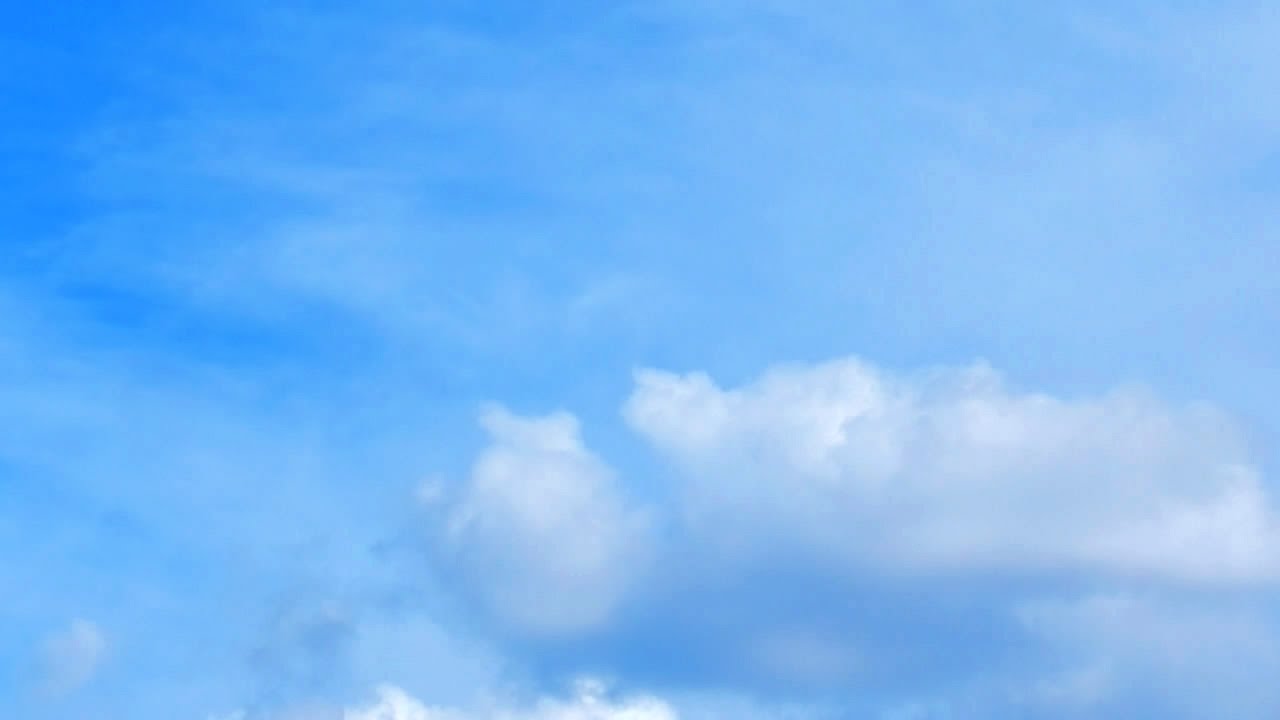 -Юрий Катин-Ярцев — Джузеппе






- Рина Зелёная — черепаха Тортила



- Владимир Этуш — Карабас-Барабас

- Ролан Быков — кот Базилио
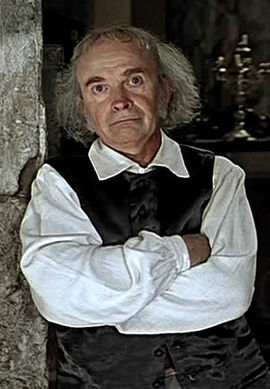 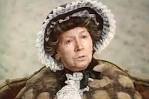 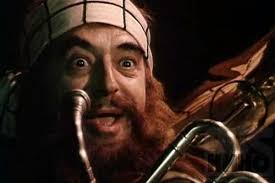 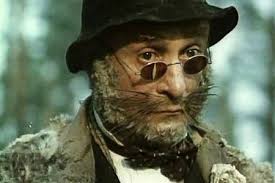 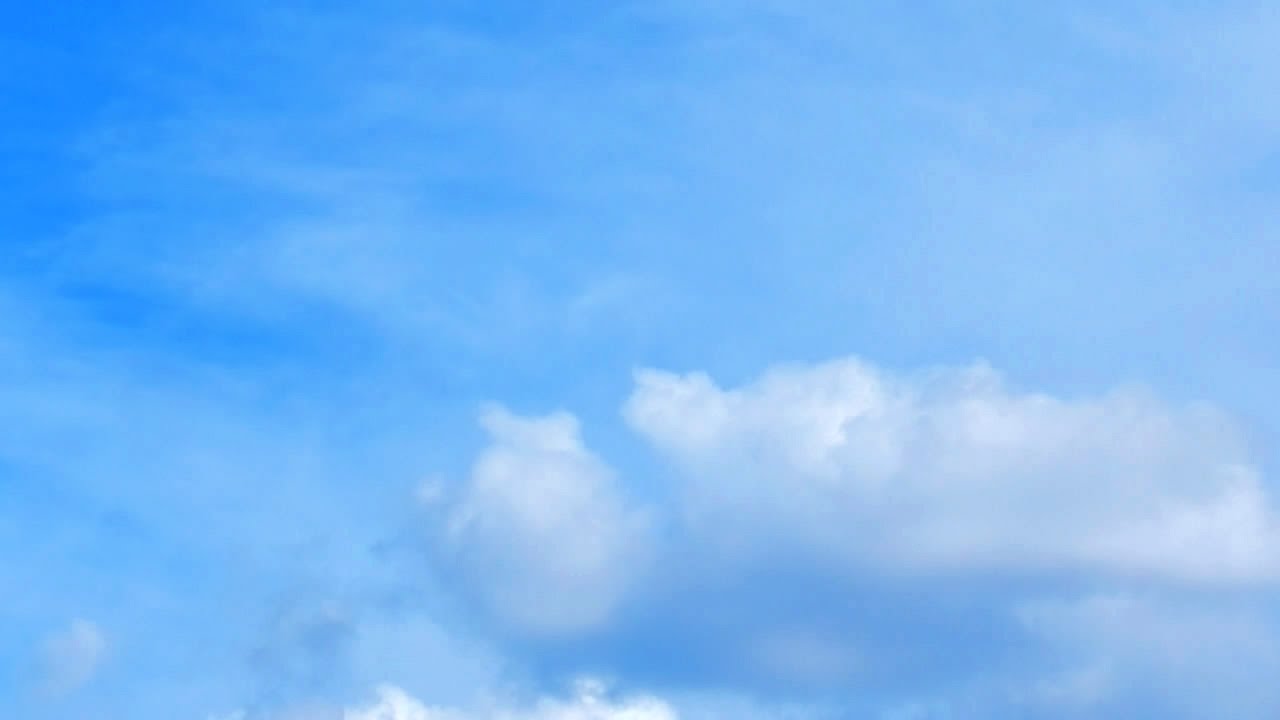 Елена Санаева — лиса Алиса



- Владимир Басов — Дуремар







- Баадур Цуладзе — хозяин харчевни трёх пескарей
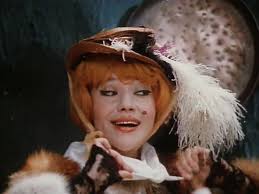 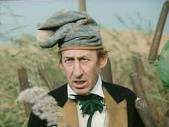 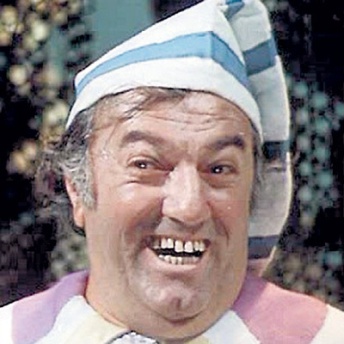 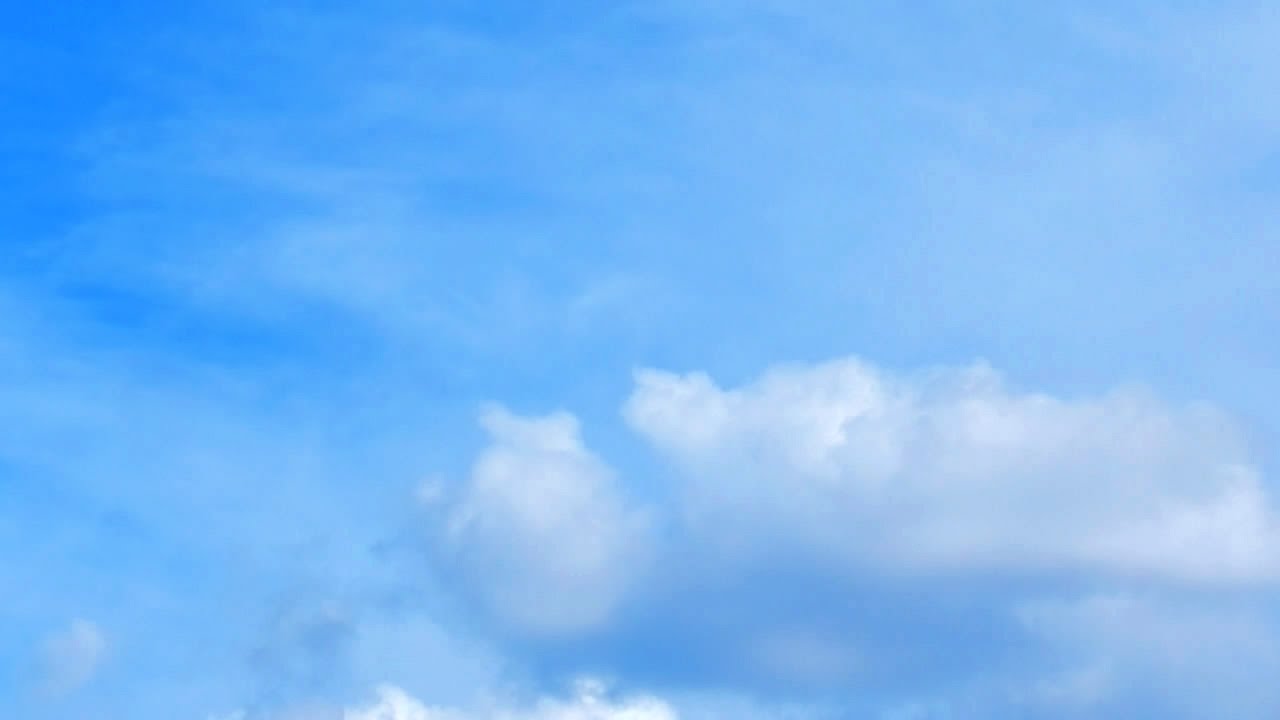 Сценарий: Инны Веткиной

Постановка:  Леонида Нечаева

Главный оператор: Юрий Елхов

Главный художник: Леонид Ершов

Музыка: Алексея Рыбникова

Стихи: Булата Окуджавы, Юрия Энтина

Роли озвучивали: Алексей Консовский (Говорящий Сверчок), Гарри Бардин (паук)
Съёмочная группа:
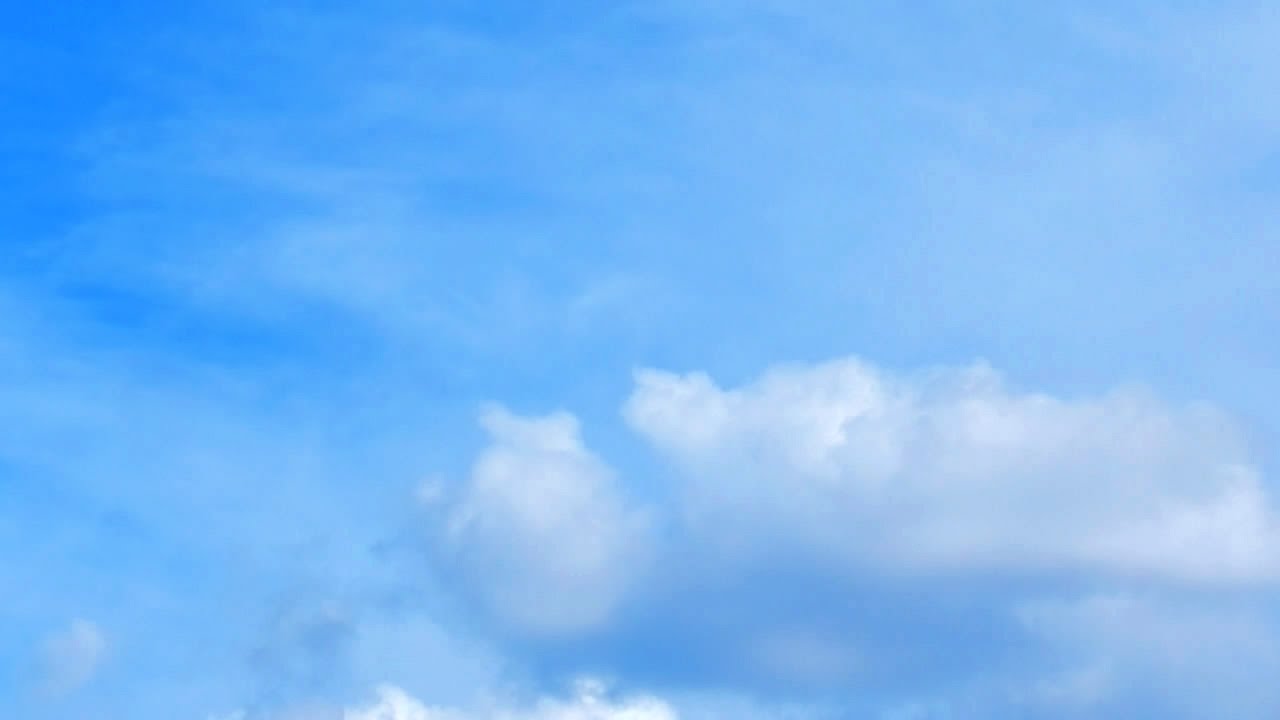 Песня Буратино:
Характер песни “Буратино” бойкий, задорный, мелодии присущ речевой, разговорный характер, чёткий, упругий ритм. 
Песня написана в форме: Куплет-Припев-Куплет-Припев-Припев
Лад:мажор
Регистр: средний
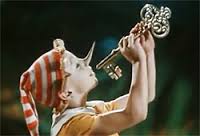 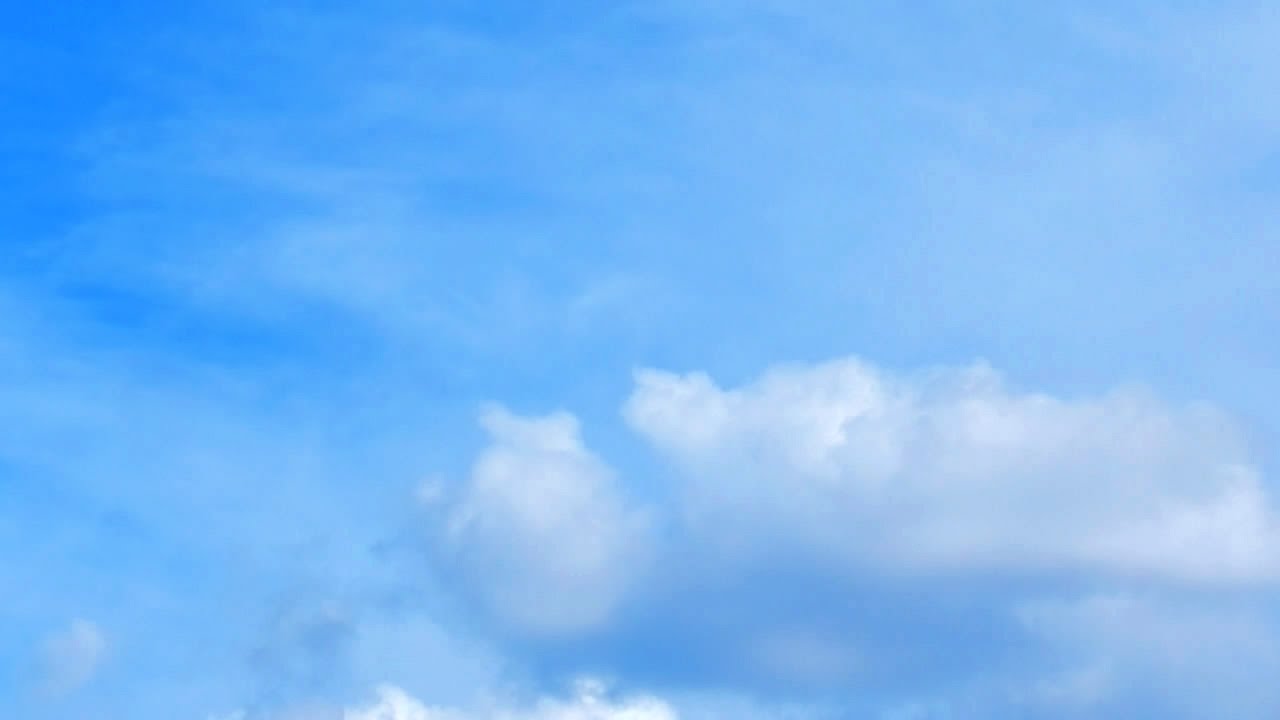 Мне больше всего понравилась песня Буратино
 т. к. она легкая,
 весёлая, очень задорная и  легко запоминается. Песня заряжает позитивом, под неё хочется танцевать, её хочется петь с первых нот.
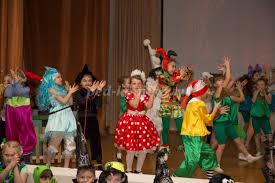 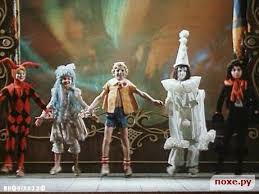 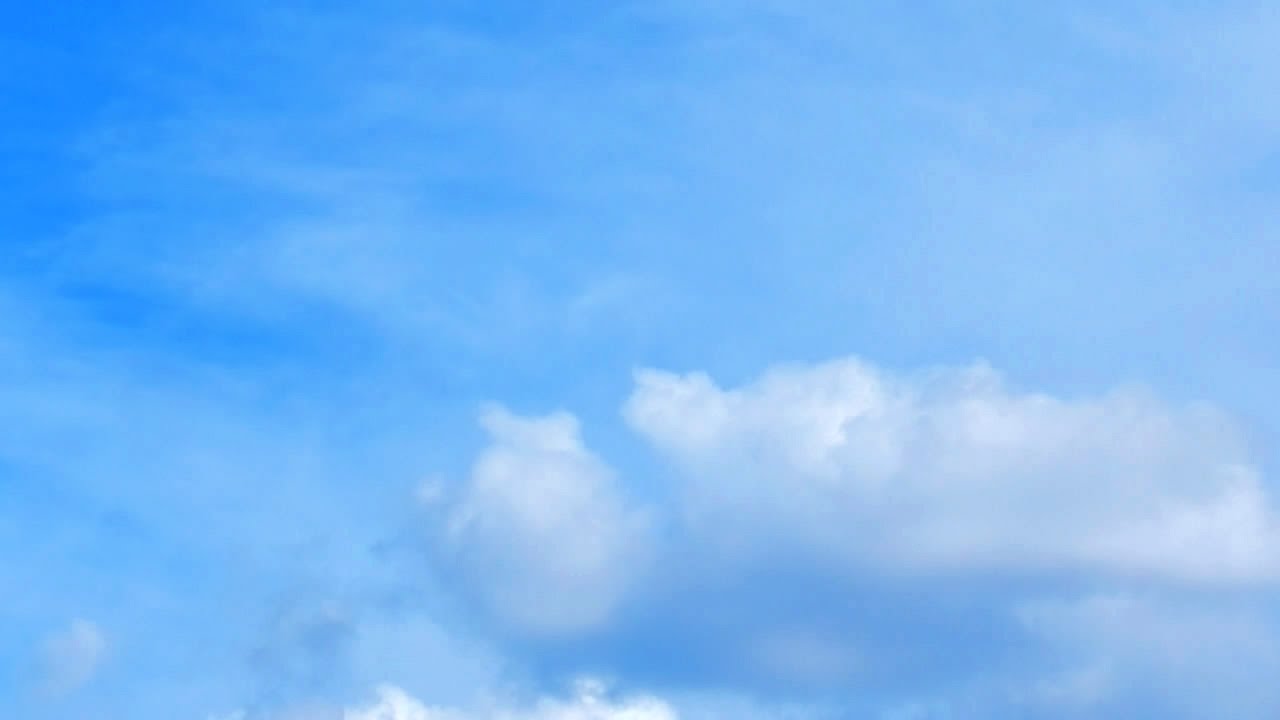 Если бы у меня была возможность сняться в фильме, то я бы хотела сыграть Мальвину -  «девочку с голубыми волосами и фарфоровой головой». Она очень аккуратная и правильная во всем.
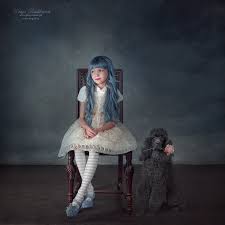 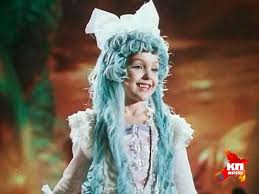 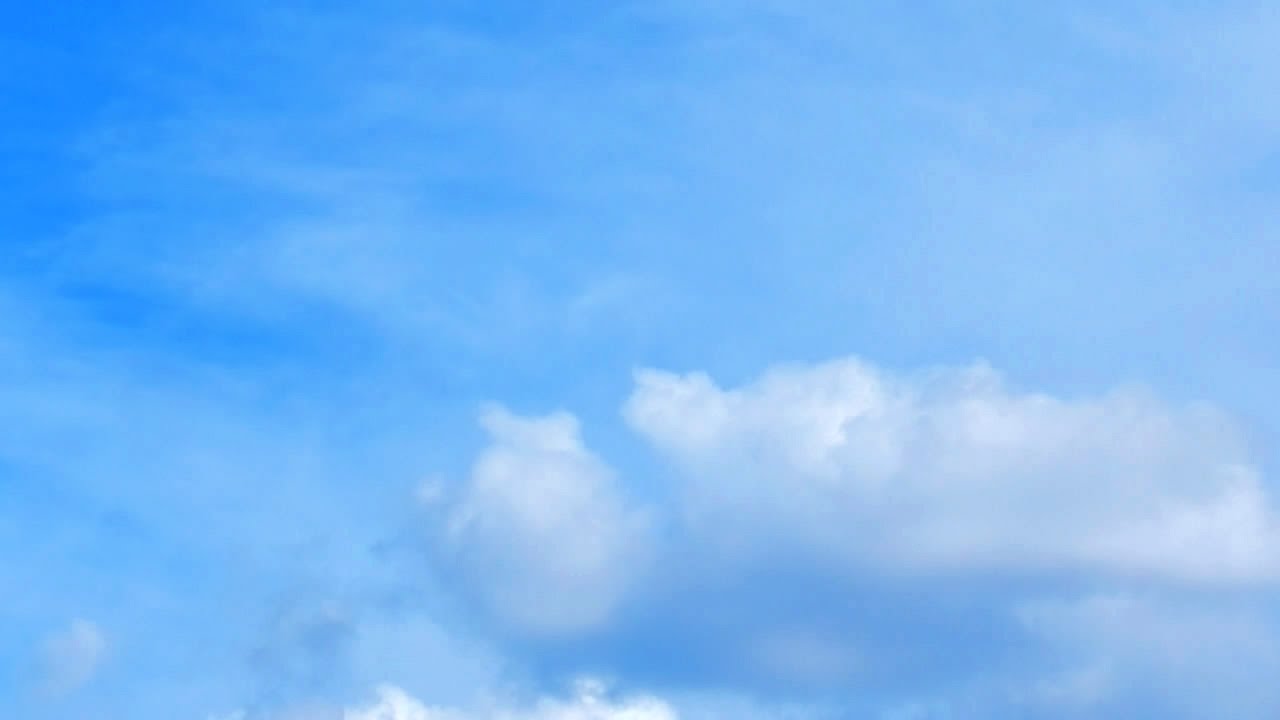 Мальвина красива, «хорошо воспитана», любит командовать и поучать других. Она очень любит всех своих друзей, дорожит дружбой с ними и во всем старается им помогать. Любит животных и имеет поклонника, который пишет ей стихи. В Мальвине  я вижу себя.
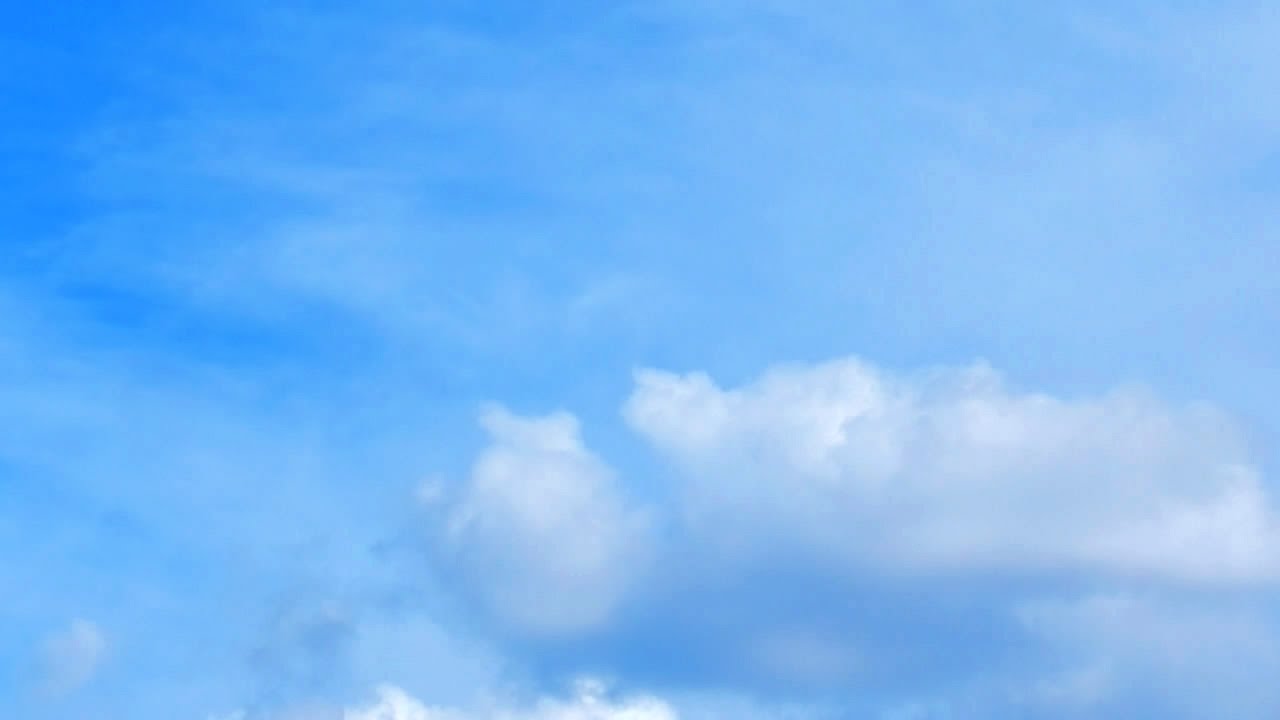 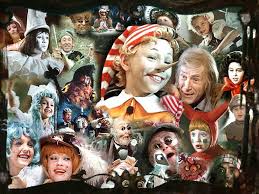 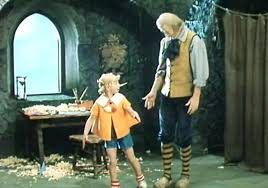 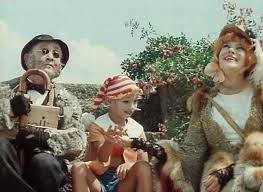 КОНЕЦ
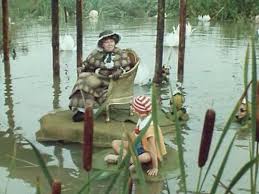 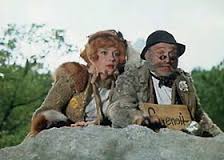 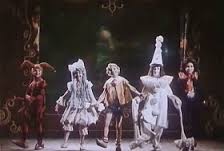